津　波
避難目標ポイント
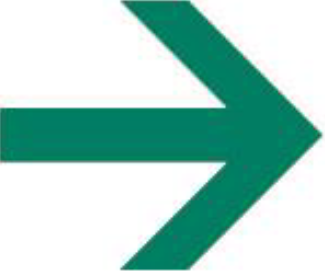 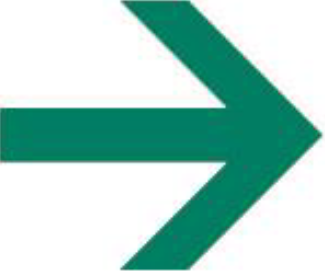 より高く！　より遠くへ！
この先　高台あり
あと
　８００ｍ
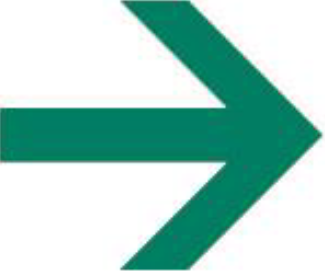 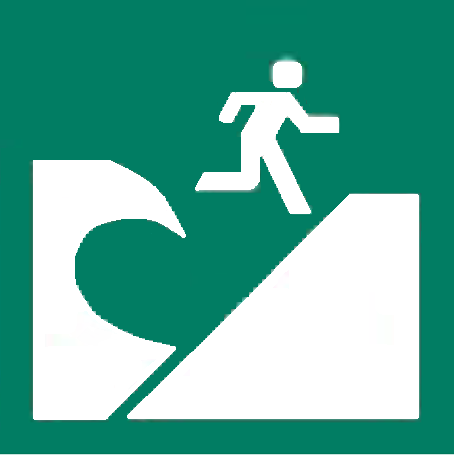 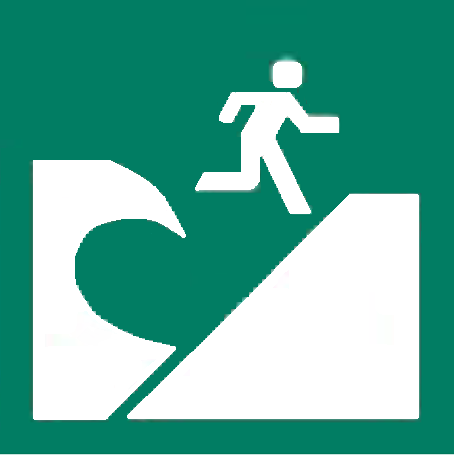 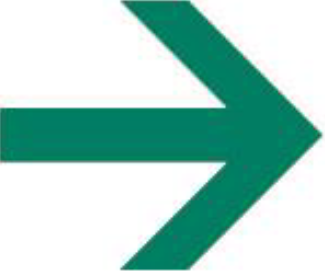 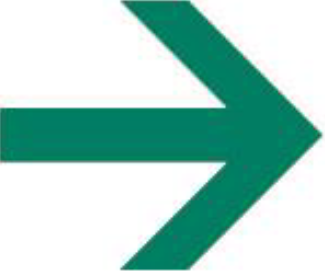 ２０２２年〇〇月
〇〇地区自治会連絡協議会